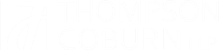 Exploring the New Frontier: Agency Action in a World without chevron
CSPEN 10th Annual Conference
October 29, 2024
Presenter Profile
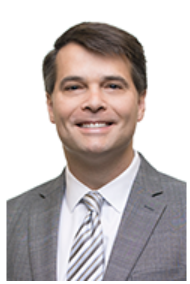 Practice and Experience
Over 20 years of experience, including time in-house for large multi-campus educational systems and as a partner at a national law firm specializing in post-secondary matters.
Currently oversees and manages all legal affairs for Education Affiliates and its portfolio of schools and serves on Education Affiliates’ management committee and executive team
Contact Information
bdgweck@edaff.com
205-422-1794
Presenter Profile
Practice and Experience
Represents educational institutions, third-party servicers, and financial investors in litigation across the country.
Handles cases involving the False Claims Act, student class actions, federal and state program reviews, state AG enforcement actions, Title IX, ADA, employment matters and more.
Contact Information
tcleveland@thompsoncoburn.com
205-910-2600
Presenter Profile
Practice and Experience
Represents educational institutions, third-party servicers, and financial investors in litigation across the country.
Has handled matters involving False Claims Act, student claims, accreditation, change in control, corporate policies, vendor disputes, and more.
Contact Information
emoltz@thompsoncoburn.com
205-504-6050
THOMPSON COBURN LLP
Full-service law firm with over 400 attorneys.
Offices in Chicago, Los Angeles, St. Louis, Dallas, New York, Birmingham, and Washington, D.C.
Higher education practice provides legal counsel, compliance, policy and training services to colleges and universities.
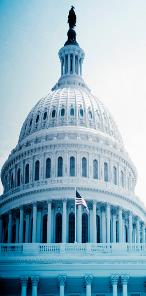 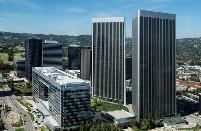 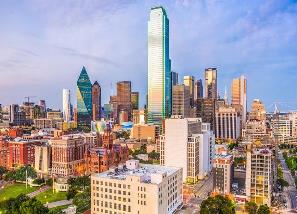 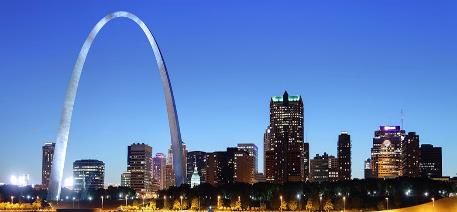 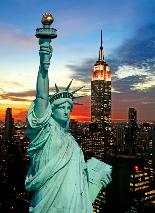 Syllabus
Conditions of use and disclaimer
Please note that the purpose of this presentation is to provide news and information on legal issues and all content provided is for informational purposes only and should not be considered legal advice.
The transmission of information from this presentation does not establish an attorney-client relationship with the participant.  The participant should not act on the information contained in this presentation or any accompanying materials without first consulting retained legal counsel.
If you desire legal advice for a particular situation, you should consult an attorney.
The End of Chevron
[Speaker Notes: Evan]
Standards of Review Before Loper Bright
Agency Interpretation of Statutes – Chevron
Agency Actions not “Carrying the Force of Law” – Skidmore
Agency Interpretation of Agency Regulations – Auer
Exceptions
Major Questions
Constitutional Avoidance
Non-Delegation
Administrative Procedure Act
[Speaker Notes: Evan]
Loper Bright v. Raimondo &Relentless v. Dep’t of Commerce
The APA requires courts to exercise their independent judgment in deciding whether an agency has acted within its statutory authority. Courts may not defer to an agency simply because a statute is ambiguous. Chevron is overruled.
Constitution and its drafters make courts the final authority on what the law says; APA consistent with this idea; deference to agency interpretation cannot be squared with the APA
Courts are the experts, not agencies when it comes to statutory interpretation
Rule requiring courts to follow prior decisions did not require continuing to defer to agencies; specific agency actions held lawful under Chevron deference still the law
[Speaker Notes: Evan]
Loper bright in action
Supreme Court remands
Courts have used Loper Bright to block Biden administration policies
Courts also have upheld agency action post-Loper Bright
Does Loper Bright change everything? Not everything.
Remember Chevron’s reach – statutory interpretation + power to make rules carrying the force of law
Statutory ambiguity not a delegation of authority
Deference to some agency decisions? “In a case involving an agency, of course, the statute's meaning may well be that the agency is authorized to exercise a degree of discretion.” Loper Bright, 144 S. Ct. at 2263.
[Speaker Notes: Evan]
Loper Bright’s Impact on ED Rulemaking
LOPER BRIGHT’S IMPACT ON Ed regulation
Congress will need to pass legislation that more clearly defines the scope of ED’s regulatory authority.
Will be difficult for Congress to pass detailed laws addressing many policy areas in which ED regulates. 
ED, in the meantime, is anticipated to continue aggressively advocating for policies of presiding administration.
Loper Bright does not eliminate persuasive power of agency interpretations. 
Courts may still give “respect” to agency interpretations under Skidmore.
Regulations passed at time of statute’s enactment, regulations involving technical expertise, and consistent agency interpretations of statute.
[Speaker Notes: Evan]
LOPER Bright's IMPACT ON Ed regulation
Focus on statutory authority.
Considers whether Congress statutorily authorized the agency to make the rule or take the action.
Focus on “arbitrary and capricious” standard under APA.
Considers whether agency “relied on factors which Congress has not intended it to consider, entirely failed to consider an important aspect of the problem, offered an explanation for its decision that runs counter to the evidence before the agency, or is so implausible that it could not be ascribed to a difference in view or the product of agency expertise.”
[Speaker Notes: Evan]
Ed rules subject to current challenges
[Speaker Notes: Evan]
TITLE IX
[Speaker Notes: Ben]
Title IX STATUTE VS. Rule
[Speaker Notes: Ben]
Title IX Pending Legal Challenges
Challenges to new Title IX rule have been brought by states, school districts, and organizations, and several courts have issued injunctions. 
Injunctions prevented ED from enforcing entirety of Title IX rule on August 1, 2024, in at least 26 states and at hundreds of institutions. 
Focus of litigation most commonly is new rule’s interpretation of “on the basis of sex.”
[Speaker Notes: Ben]
Title IX Pending Legal Challenges
Before Loper Bright, courts held that the “unambiguous” language in Title IX is that “sex” means “biological sex.”
“At the time of enactment, ‘sex discrimination’ clearly included only discrimination against biological males and females.”
Louisiana v. U .S. Dep’t of Educ., 2024 WL 2978786, at *12 (W.D. La. June 13, 2024).
[Speaker Notes: Ben]
Title IX Pending Legal Challenges
After Loper Bright, courts came to the same conclusion: 
“The unambiguous plain language of the statutory provisions and the legislative history make clear that the term “sex” means the traditional concept of biological sex in which there are only two sexes, male and female.” 
“Under [Loper Bright], even if that term was ambiguous, it no longer results in deference to DoE's interpretation of the meaning of “sex” under Title IX. The court therefore does not defer to the agency's interpretation of Title IX with regard to the Final Rule. The DoE simply lacks authority to expand sex to mean gender identity.”
On August 16, Supreme Court declined to stay enforcement of the injunctions.
Kansas v. U.S. Dep’t of Educ., 2024 WL 3273285, at *11 (D. Kan. 2024).
[Speaker Notes: Ben]
Borrower defense to Repayment
[Speaker Notes: Ben]
BDR Rule
The Biden administration’s new BDR rule took effect July 1, 2023. 
In February 2023, the Career Colleges and Schools of Texas (CCST), an association of proprietary schools, challenged the rule in the U.S. District Court for the Northern District of Texas under various theories, including arguments that it exceeds ED’s statutory authority under the Higher Education Act, is arbitrary and capricious under the APA, and that it violates the Due Process Clause of the Constitution.
CCST asked the court to enjoin the enforcement of the regulation until the court decides on the merits of the case. A federal district judge in Texas denied CCST’s request.
[Speaker Notes: Ben]
The Fifth Circuit Injunction
On April 4, 2024, the Court of Appeals officially reversed the district court’s denial of a preliminary injunction and remanded the case, postponing the effective date of the rule pending final judgment in the litigation.
The Fifth Circuit found not only that CCST would suffer irreparable harm, but also that CCST would likely succeed on the merits of its case.
Meanwhile, the 1994, 2016, and 2019 Rules remain in effect and ED continues to process claims.
[Speaker Notes: Ben]
GAINFUL EMPLOYMENT
[Speaker Notes: Tres]
The 2024 GE Rule
On October 10, 2023, ED published its final Financial Value Transparency and Gainful Employment (GE) rule. 
The rule took effect on July 1, 2024, with data reporting required as early as Oct. 1, 2024.
[Speaker Notes: Tres]
The 2024 GE Rule
ED issued update on August 30, 2024 for institutions to pause review of completers lists because data is not reliable.
ED issued update on Friday, October 25, 2024, that it was circulating updated student completers lists no later than Monday, October 28, 2024. Institutions will have until January 15, 2025 to review and correct the lists.
[Speaker Notes: Tres]
The 2024 GE Rule
HEA provides that as a condition for Title IV eligibility, programs offered by for-profit schools and by non-degree granting public and non-profit schools must “provide a program of training to prepare students for gainful employment in a recognized profession.” 20 U.S.C. § 1088(b)(1)(A)(i). 
New GE rule seeks to measure whether GE programs are preparing students “for gainful employment in a recognized profession or occupation” by testing whether a program is meeting debt-to-earnings (D/E) thresholds for graduates, and an earnings premium (EP) measure that looks at graduates’ salary compared to high school graduates.
[Speaker Notes: Tres]
The 2024 GE Rule
In legal challenges to prior versions of GE rule in 2010 and 2014, courts applied the now-defunct Chevron doctrine and found “gainful employment” provision in HEA was ambiguous under step 1 and proceeded to step 2 and found ED’s interpretation “reasonable.”
But old GE rules struck down in part under “arbitrary and capricious” standard under APA.  
Trump administration for all practical purposes rescinded old GE rule in 2019.
[Speaker Notes: Tres]
Challenges to GE
In December 2023, the American Association of Cosmetology Schools filed suit in the Northern District of Texas. 
Am. Assoc. of Cosmetology Schs. v. U.S. Dep’t of Educ., 4:23-cv-01267-O (N.D. Tex.).
A second suit was filed by the Ogle School Management and others on March 20, 2024, also in the Northern District of Texas, seeking a preliminary injunction prior to July 1, 2024. 
Ogle Sch. Mgmt., LLC v. U.S. Dep’t of Educ., 4:24-cv-00259-O (N.D. Tex.)
[Speaker Notes: Tres]
No Injunction for GE
Plaintiffs in Ogle made two arguments: (1) HEA’s GE provision is unambiguous and ED’s new GE rule was inconsistent with the clear text; and (2) new GE rule was “arbitrary and capricious.”
Unlike in old GE rule cases, ED suddenly argued GE provision in HEA was unambiguous, and that its regulatory interpretation was consistent with the statute. ED likely realized Chevron could soon be overturned and wanted its rule to survive despite its interpretation not received deference.
[Speaker Notes: Tres]
No Injunction for GE
On June 20, just prior to Loper Bright, court in Ogle denied motion for injunction and held that “Plaintiffs have not met their burden to justify an extraordinary remedy of injunctive relief at this stage.”
Although court did not expressly give deference to ED’s interpretation under Chevron, it nonetheless found ED’s interpretation was consistent with the HEA’s text.
Court also found no likelihood of success on “arbitrary and capricious” claim.  
Court has since consolidated AACS and Ogle and set a schedule for summary judgment. Plaintiffs’ motion were due September 13, 2024, and Defendants’ motion is due November 8, 2024. All motions will be fully briefed by January 31, 2025.
[Speaker Notes: Tres]
BARE MINIMUM RULE
[Speaker Notes: Tres]
The Bare Minimum Rule
For 30 years, ED has enforced a “150% Rule” under which GE programs and students could access Title IV funds so long as the length of the program, measured in clock hours, did not exceed 150% of the state’s minimum clock-hour requirement for licensure. 34 C.F.R. § 668.14(b)(26). 
ED in October 2023 issued a new rule, set to go into effect July 1, 2024, that restricts Title IV aid to programs that require the “bare minimum” number of clock or credit hours a state mandates for licensure—the “Bare Minimum Rule.” 88 Fed. Reg. 74,568 (Oct. 31, 2023).
[Speaker Notes: Tres]
The Bare Minimum Rule
For each GE program, an institution must limit the number of hours in the program to the greater of:
the required minimum number of clock hours, credit hours, or the equivalent required for training in the recognized occupation if the State has established such a requirement or as established by any Federal agency or the institution’s accrediting agency; or 
another State’s required minimum number of clock hours, credit hours, or the equivalent if the institution can document that a majority of the students resided in the other State, were employed in the other state, or the other State is part of the same metropolitan statistical area as the institution's home State.
Final Bare Minimum Rule eliminated language re accrediting agency’s minimum hour requirement 
Two lawsuits were brought challenging the Bare Minimum Rule.
34 C.F.R. § 668.14(b)(26) (July 1, 2024).
[Speaker Notes: Tres]
Hello Again, Fifth Circuit...
360 Degrees, LLC, et al. v. U.S. Department of Education, et al, Case No. 4:24-cv-00508-P (N.D. Tex.)
The plaintiffs in 360 Degrees sought a preliminary injunction against the rule’s enforcement on July 1, 2024. 
On June 21 – prior to Loper Bright – the court granted a preliminary injunction on a nationwide basis pending a final merits determination. It found plaintiffs had shown a substantial likelihood of success on two of three claims: that Bare Minimum Rule was (1) “arbitrary and capricious” under APA since it amounted to a significant, unexplained change from 150% Rule, and (2) was not a “logical outgrowth” of ED’s rulemaking process 
“Arbitrary and capricious” 
“Logical outgrowth” – agency rule must be “logical outgrowth” of proposed rule that undergoes notice and comment rulemaking, and requires agency give “fair notice” to stakeholders of issues. 
The court denied motion in part, finding plaintiffs unlikely to show ED “exceeded authority” under HEA
Motions for summary judgment were due October 25; responses due 21 days later; replies due 14 days later.
[Speaker Notes: Tres]
Hello Again, Fifth Circuit...
American Massage Therapy Association v. U.S. Department of Education, et al, Case No. 1:24-cv-01670 (D.D.C.)
AMTA initially filed a motion for preliminary injunction against the Bare Minimum Rule but, after the ruling in 360 Degrees, withdrew the motion. Motions for summary judgment were due on October 22, responses due November 20; replies due December 12.
[Speaker Notes: Tres]
ED Puts Bare Minimum on Pause
Following the June 21 ruling, ED issued an Electronic Announcement with the following statement:
“On June 21, 2024, [the Court] granted the plaintiff’s motion for a preliminary injunction preventing the Department from enforcing the changes to 34 CFR 668.14(b)(26) pending a decision by the Court. Therefore, until further notice institutions must continue to comply with the maximum program length regulations that were in effect prior to July 1, 2024.”
[Speaker Notes: Tres]
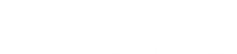 CONCLUDING REMARKS
[Speaker Notes: Tres]
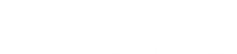 Questions?
[Speaker Notes: Tres]